Thinking about talking and listening in the Early Education Curriculum
Nicholas Moon
Children talking
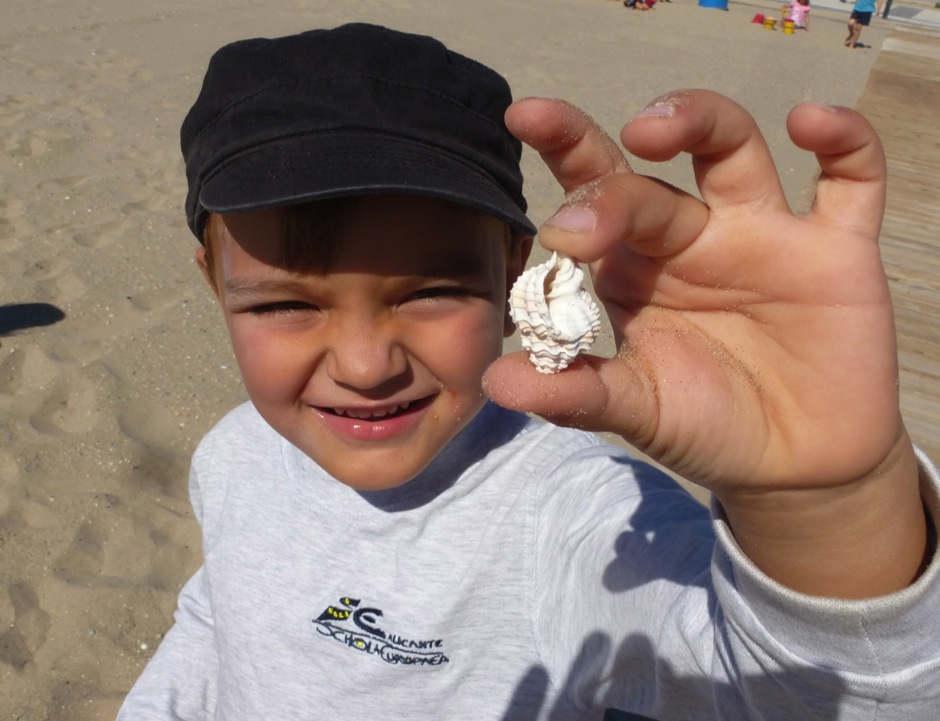 They want to communicate
Talking in the EEC
Talking to children
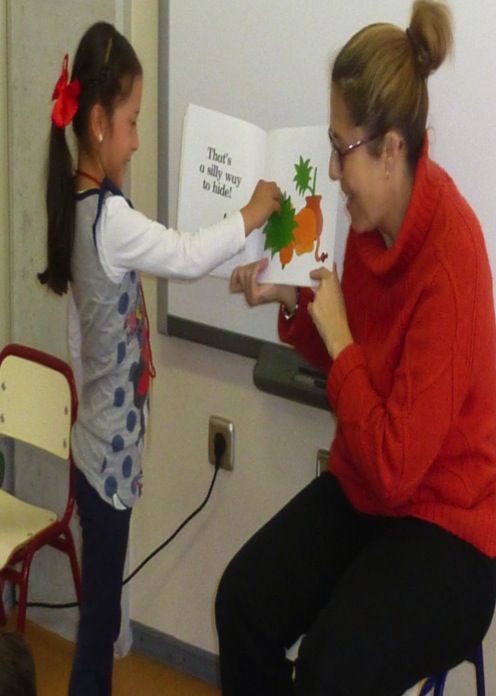 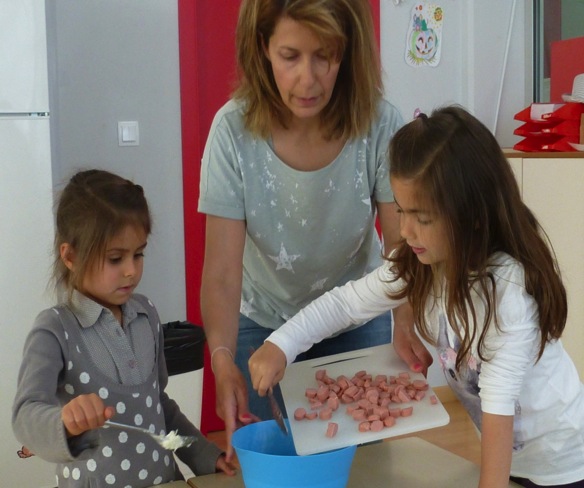 Children listening
“Explaining, describing ,communicating something novel to others, giving an opinion, talking about feelings…”
Show and Tell
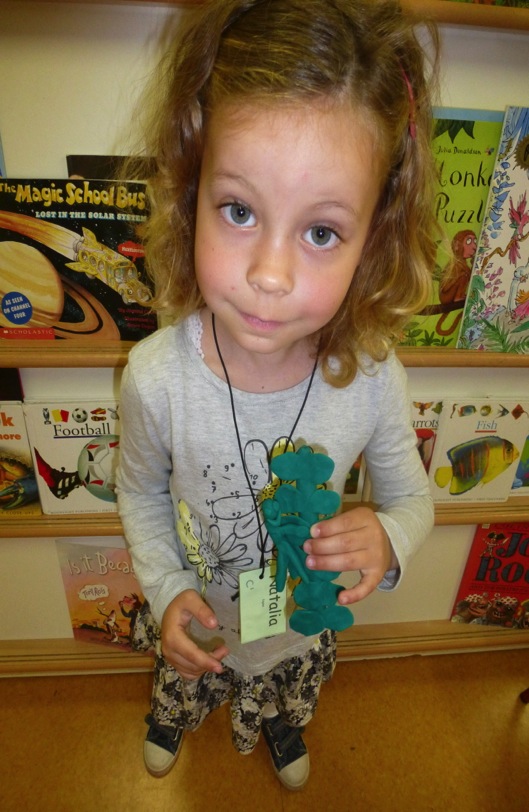 An opportunity for children to talk about specific topics.
A chance for children to question the speaker.
A presentation which may or may not be supported by other material eg photos, drawings, objects.
Other topics include: My Dad, My Mum, Something I am good at, and, Free Choice.
Easi-Speak a simple microphone/recorder
I know 10 parts of my body!
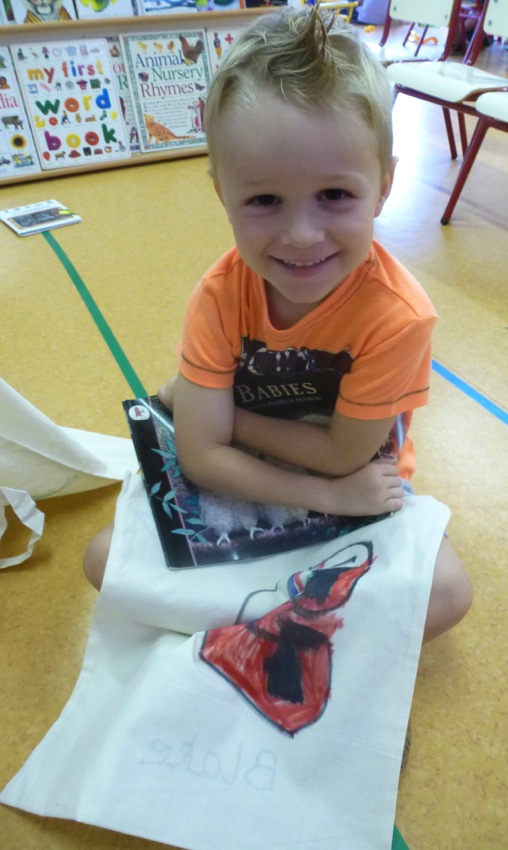 Blake made a numbered list of parts of his body.
My favourite breakfast!
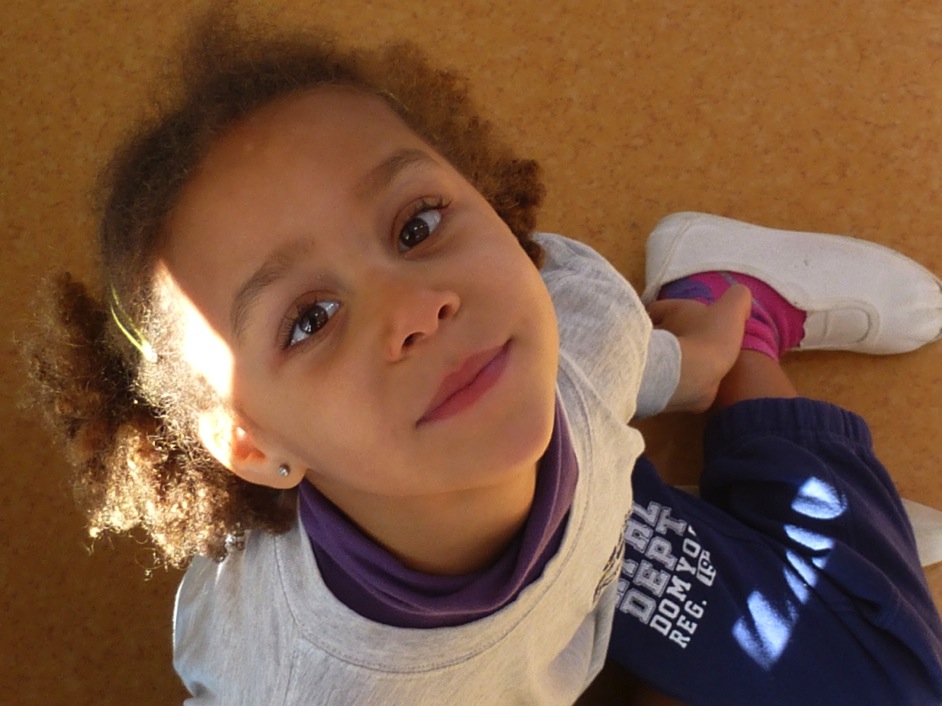 Keyla cut out cereal boxes and stuck them on card, then she drew pictures too!
Something I am good at
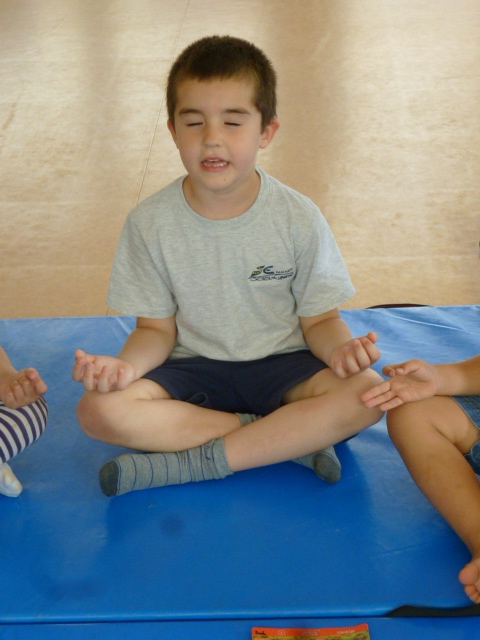 Alex spoke about helping look after his baby sister Mara. He made a list…